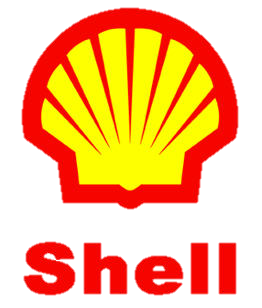 Відомо, що Україна пристала на пропозиції американської компанії Royal Dutch Shell добувати сланцевий газ на своїй території. Проаналізуйте позитивні й негативні наслідки видобування сланцевого газу в Україні. Схарактеризуйте можливий негативний вплив на здоров'я населення інтенсивного видобутку сланцевого газу.
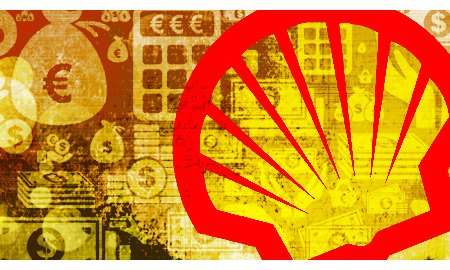 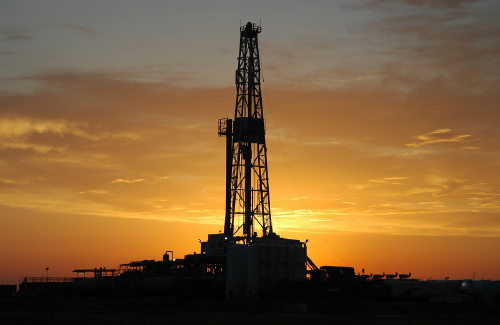 Сланцевий газ (природний) — природний газ (до 95% метану), що міститься у незначних кількостях (2-3% об'ємних) в низькопористих і погано проникних глинисто-алевритових осадових гірських породах на глибинах від 1 до 5-6 км.
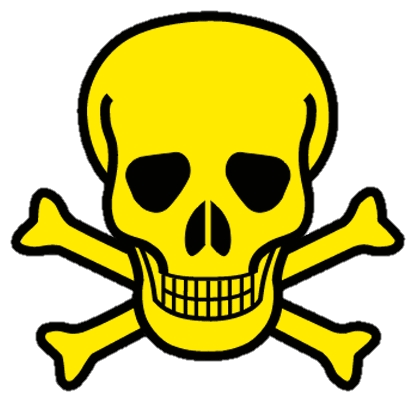 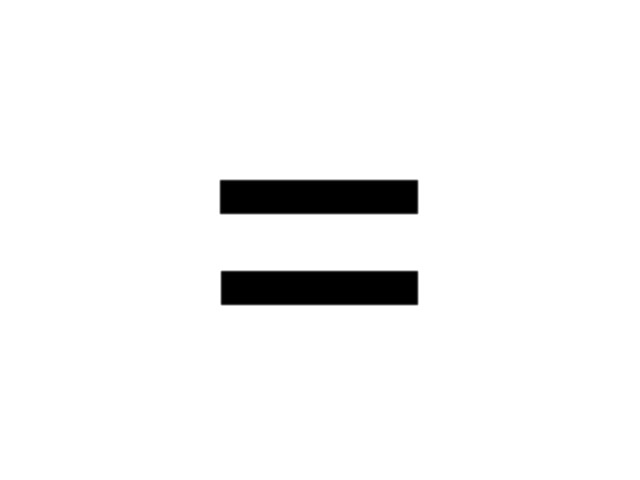 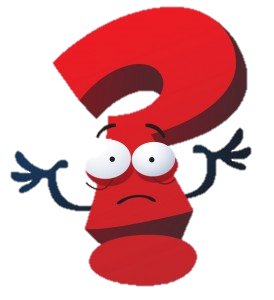 Чи насправді сланцевий газ настільки небезпечний?
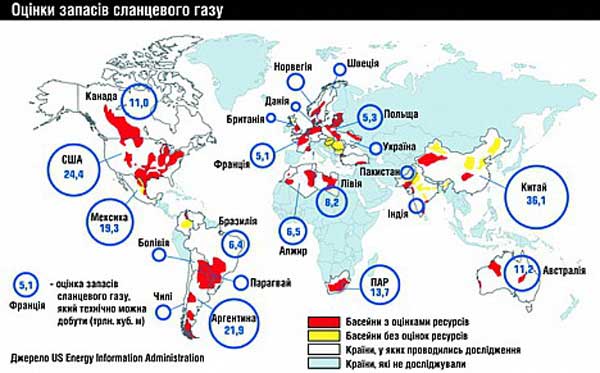 Оцінка запасів сланцевого газу в світі
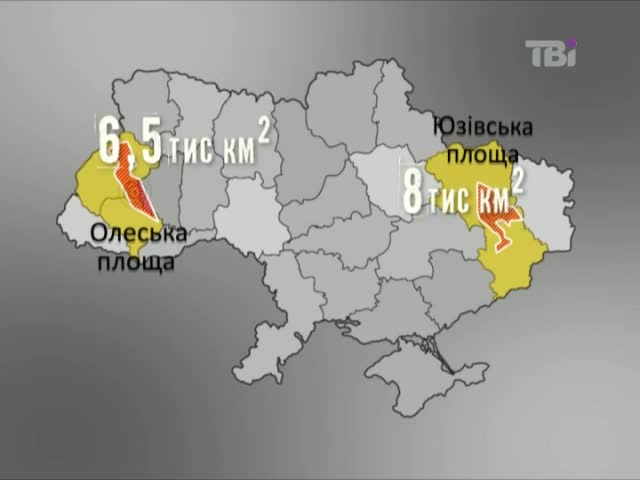 Поклади сланцевого газу в Україні
Країни, які вже розпочали промисловий видобуток сланцевого газу
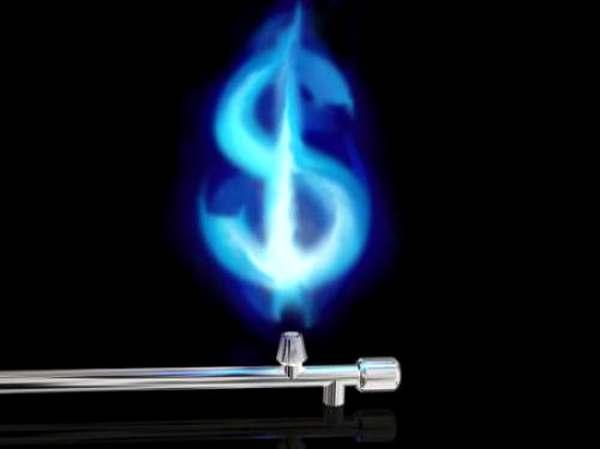 Компанії, які займаються пошуком родовищ сланцевого газу
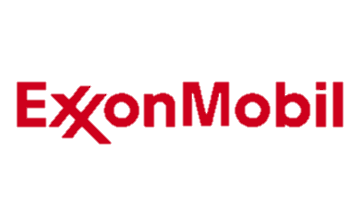 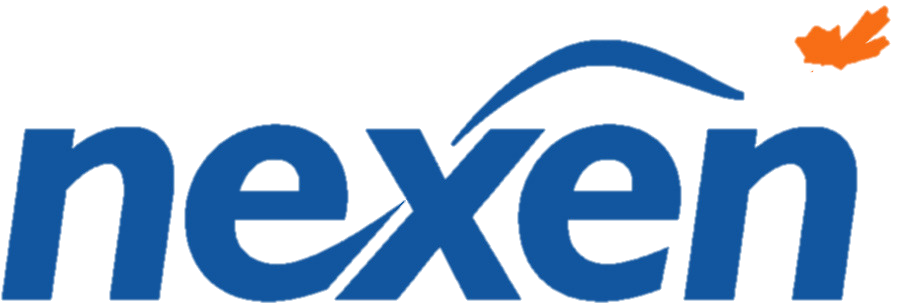 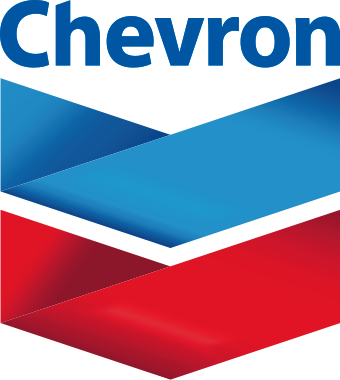 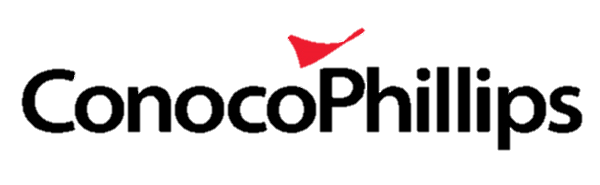 Переваги видобутку сланцевого газу :
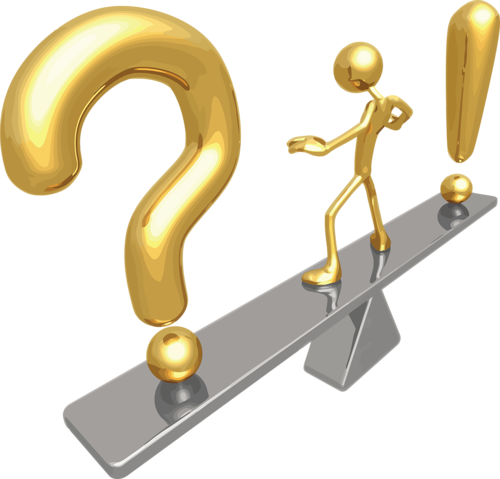 Вартість сланцевого газу та імпортованого з Росії
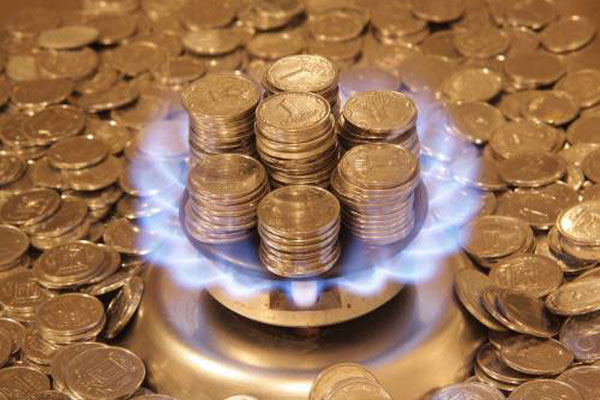 Проблеми видобутку сланцевого газу :
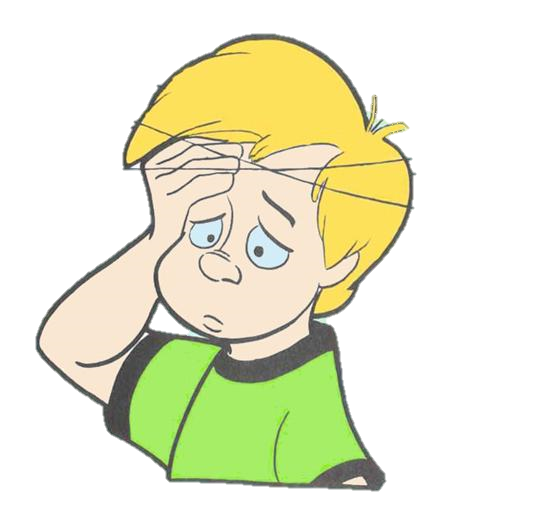 Негативні наслідки видобутку сланцевого газу :
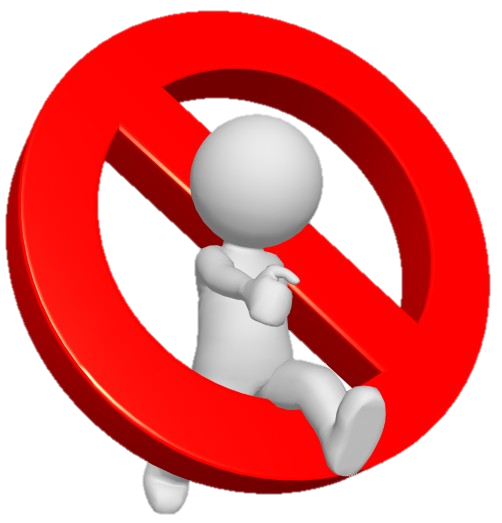 Спосіб добутку сланцевого газу
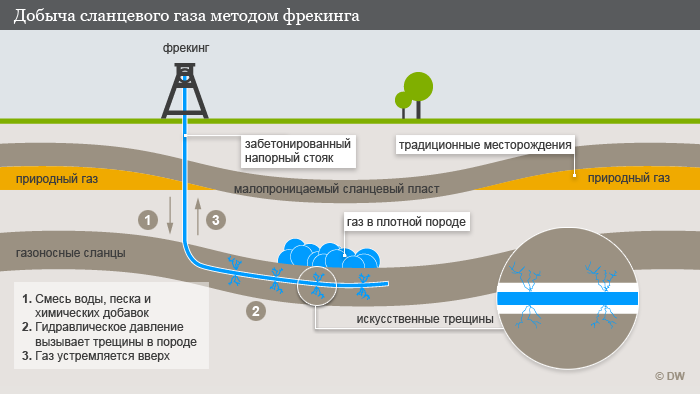 Місця залягання сланцевого газу на території Польщі та України
Висновки:
Отже, як ми бачимо, сланцевий газ несе в собі набагато більше позитиву, а всі протести проти його видобутку пов’язані суто лише з побоюваннями втрати величезного імпортера природного газу.
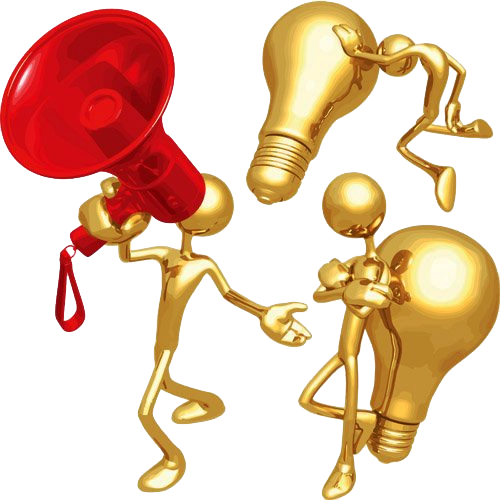 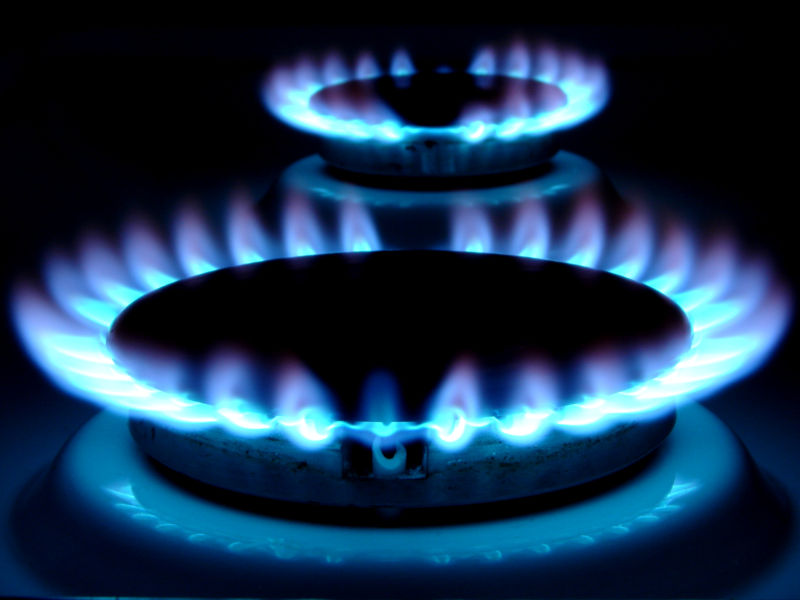 ДЯКУЮ ЗА УВАГУ! 
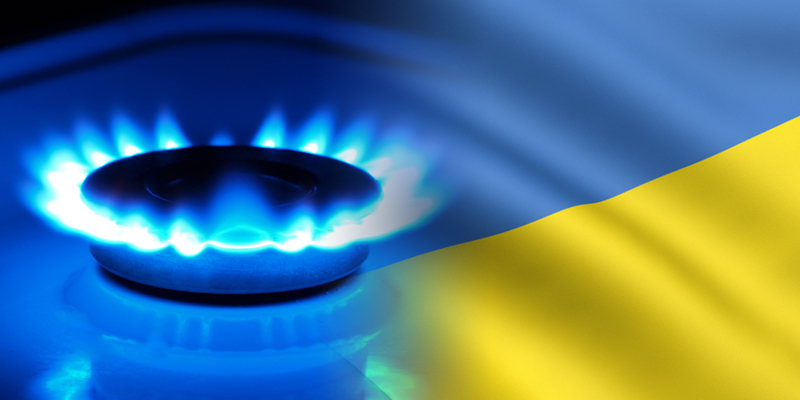